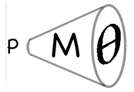 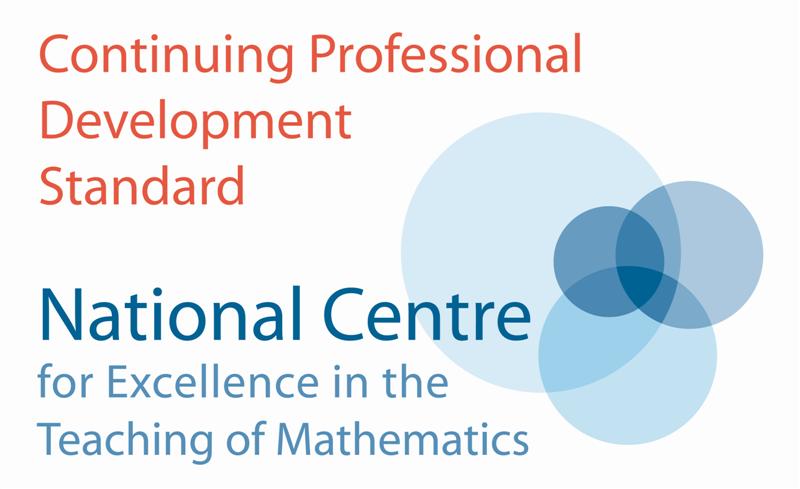 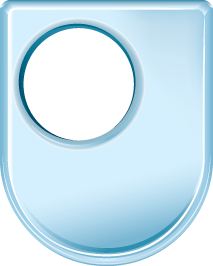 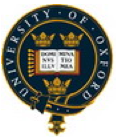 The Open University
Maths Dept
University of Oxford
Dept of Education
Promoting Mathematical Thinking
Developing Problem Solving Skills
John Mason
NCETMJuly 10 2013
Throat Clearing
Conjectures
Everything said is a conjecture, uttered in order to externalise it, consider it, and modify it on the basis of people’s responses
What you get will be mostly what you notice yourself doing (or not doing)
It’s not the task that is rich, but the way that the task is used
Student ‘theory of learning’ 
If I attempt the tasks I am set, the required learning will happen.
But more than this is required!
What Comes to Mind…
When you see the words ‘Problem Solving’?
National Curriculum
Exercises at the end of a topic (‘word problems’)
Aspects of mathematical thinking
The essence and heart of mathematics
techniques, 
ways of thinking
Basis for
encountering, 
developing facility with
using appropriately
Problem Solving Skills
Not acting on the first thought that comes to mind
Imagining the situation/phenomenon
Discerning relevant quantities
Recognising Relationships between these
Acknowledging Ignorance (Mary Boole)
Checking!
Using Sketches & Diagrams
Costings
I want 45 notebooks for participants in a workshop I am planning. I find suitable ones at £2.25 each or 6 for £11, but to get the reduced price I have to buy a loyalty card for £2. I will then have £9.25 left over from £95 for other purchases.
?
?
?
What could vary?
What functional relationships are involved?
Make up your own like this
In what way is yours like this oneand in what way is it different?
[Speaker Notes: What charge for the loyalty card would make the discount not worthwhile?]
Ride & Tie
Imagine, then draw a diagram!
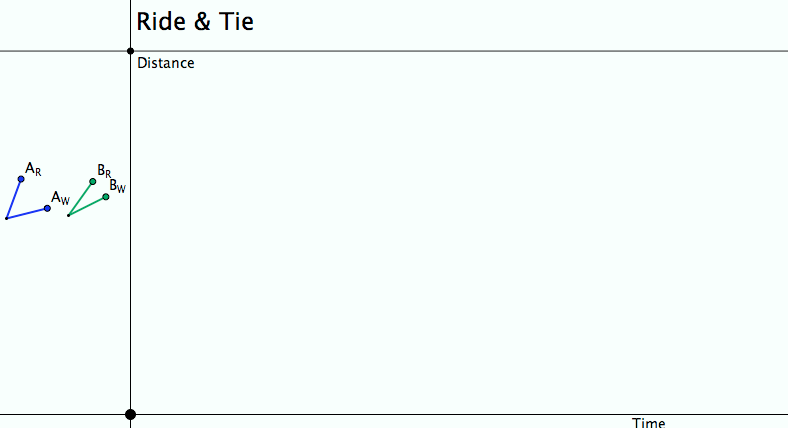 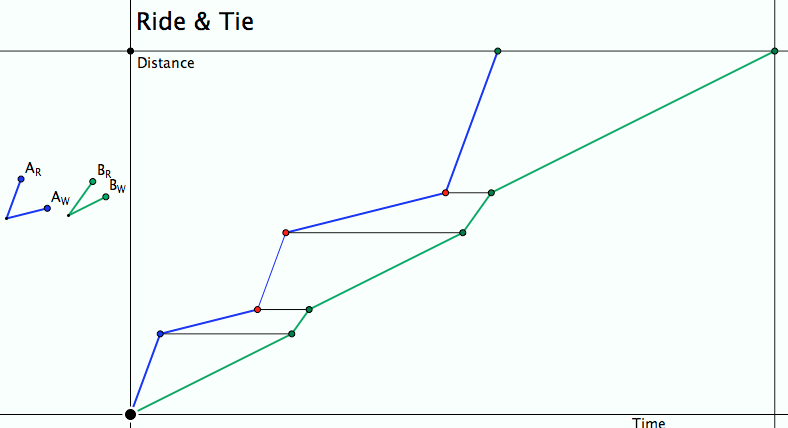 Seeking Relationships
Does the diagram make sense (meet the constraints)?
[Speaker Notes: Does the diagram meet the constraints?
What can be changed, what choices are there?
What relationships (does it really matter how many times the horse is swapped?)]
Incidences & Coincidences
On a square piece of paper, mark a point on one edge and draw a straight line through that point
Mark the diagonals and midlines
Fold each edge onto the chosen line and make a crease.
Mark where these creases intersect
All of your points lie on the diagonals or mid-lines of your square
[Speaker Notes: What geometrically is the crease formed by folding one line onto another?
Could this be an introduction to angle bisectors and the fact that they coincide at the incentre?]
Currency Exchange
At the airport, you see rates for buying and selling another currency in terms of your own.
Euros   Sell: 1.224      Buy: 1.32
Rand:	 Sell: 13.237     Buy: 17.549
If there are no other fees, how do you find the actual exchange rate and the percentage commission they charge on each transaction?
Currency Exchange
Suppose £1 of your currency will exchange for $s of another and the buy back will be £1 for $b. Suppose the true exchange rate is £1 for $e.
Let 100p% be the commission they charge, assuming the same in each transaction
Then £1 yields $s 
To convert back, $s yields £s/b
In terms of commission, 1£ yields, (1–p)e, which converted back is (1–p)e(1–p)/e = (1–p)2
So (1–p)2 = s/b making  p = 1 - √(s/b)
Making the commission to be 100(1 – √(b/s)) 
What is the actual exchange rate they are using?
Contrast this with what is on the internet
Euros   Sell: 1.136      Buy: 1.32     Commission: 7.2% 
Rand:	 Sell: 13.237     Buy: 17.549   Commission: 13.2%
What’s Wrong at Wonga?
Wonga is a payday loans company
Loans of up to £1000 for periods of up to 45 days
APR based on loan of £150 for 18 days requires payment back of £333.49 (including fees etc.)
Interest rate calculated over 1 year is 5853%
Previously quoted 4214% on loans over a longer period.
What is going on?
Is APR a suitable measure?
[Speaker Notes: APR = Annual Percentage Rate
Guardian June 22 2013]
Say What You See
What does it mean?
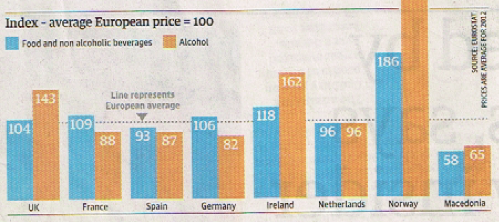 Temperature Change
It was reported in a holiday brochure that the temperature in one place can change by 10°C (50°F) in the course of a day.
[Speaker Notes: Surprise! Leading to a ‘problem’ to explain or account for something]
Compound %
At a discount store, I can get a discount of 30%
Should I prefer to calculate the VAT of 20% before or after calculating the discount?
What would Customs and Revenue prefer?
Simpler Question:
If VAT is 20% and there is a local tax of 10%, what is the overall tax?
To whom does it matter in which order they are calculated?
Likelihood
The results of a medical test show that 10% of the population exhibit a particular characteristic but 40% of the people who develop a particular syndrome also exhibit that characteristic. This means that people with that characteristic are 6 times as likely to develop the syndrome as people not exhibiting that characteristic.
Likelihood
Syndrome
40%
10%
With
Let S be the number of people developing the syndrome
60%
90%
Without
40/100 x S
10/100 x P
40 x 90
=
60 x 10
60/100 x S
90/100 x P
Likelihood Generalised
10% of the population has the disease, but 40% of the people working in a certain industry have the disease: Likelihood …
Given a collection of objects of different colours in the ratios    c1 : c2 : … : cnand a sample in which the colours are in the ratios   s1 : s2 : … : snwhat were the probabilities of each colour being drawn for the sample?
Graphical Reasoning
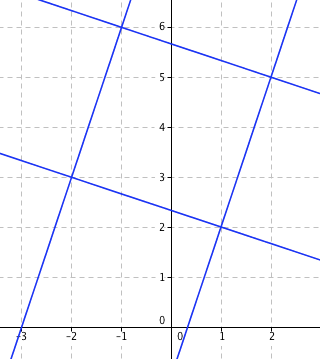 Say What You See
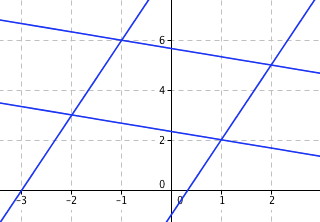 Lines are
 y = 3x - 1
3y = -x + 7
  y = 3x + 9
3y = -x+ 17
What is Available to be Learnedfrom ‘solving a problem’?
Developing a repertoire of effective actions
Becoming aware of and developing natural powers
Encountering pervasive mathematic themes
Re-encountering specific topics, concepts, techniques
Becoming acquainted with how mathematical thinking can be used effectively
Developing a disposition to think mathematically
Reinforcing and building curiosity
Introducing Problem Solving Vocabulary
Use a task that is likely to provoke students to act in some desired manner
Use a particular question or prompt repeatedly
How do you know?
What’s the same &  	what different?
What is varying and 	what is not?
Specialise
Generalise
Be systematic
Recognise relationships
Scaffolding & 
Fading
Draw attention to it, perhaps using a succinct label
Use increasingly indirect prompts to bring that action to mind
Qualities to Develop
Curiosity
‘have a go’ attitude
Resilience
Repertoire of useful ways of thinking:
Imagining & Expressing
Specialising & Generalising
Conjecturing & Convincing
Organising & Characterising
Experience of key mathematical themes
Doing & Undoing
Freedom & Constraint
Invariance in the midst of change
Modelling
Theoretical Background
Imagery
Awareness (cognition)
Will
Emotions (affect)
Body (enaction)
HabitsPractices
Making Use of the Whole Psyche
Assenting & Asserting
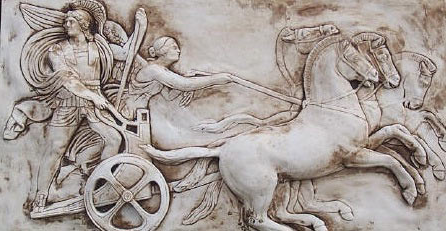 Probing Affordances & Potential
Cognitive
What images, associations, alternative presentations?
What is available to be learned (what is being varied, what is invariant)?
Behavioural
What technical terms used or useful
What inner incantations helpful?
What specific techniques called upon and developed?
Affective (dispositions & purpose/utility)
Where are the techniques useful?
How are exercises seen by learners (epistemic stances)
Attention-Will
What was worth stressing and what ignoring?
What properties called upon
What relationships recognised?
Strategies for Use with Exercises
Sort collection of different contexts, different variants, different parameters
Characterise odd one out from three instances
Put in order of anticipated challenge
Do as many as you need to in orer to be ble to do any question of this type
Construct (and do) an Easy, Hard, Peculiar and where possible, General task of this type
Decide between appropriate and flawed solutions
Describe how to recognise a task ‘of this type’;Tell someone ‘how to do a task of this type’
What are tasks like these accomplishing (narrative about place in mathematics)
Reflection Strategies
What technical terms involved?
What concepts called upon?
What mathematical themes encountered?
What mathematical powers used (and developed)?
What links or associations with other mathematical topics or techniques?
Task Design & Use
Re-flection&Pro-flection
Content
Task
Activity
Potential
Actions
Structure of a Topic
Inner & Outer
Effectiveness of actions
Themes
Powers
3 Only’s
Balance
Interaction
7 phases
Teacher
Peers
6 Modes
Roles
Questioning
Teacher Focus
Teacher-Student interaction
Teacher-Mathematics interaction
Student-Mathematics interaction
Language/technical terms
Examples, Images & 
Representations
Enactive Obstacles
Origins
Applications & Uses
Affective Obstacles
Cognitive Obstacles: 
common errors, …
Methods & Procedures
Actions
Right-multiplying by an inverse ...
Making a substitution
Differentiating
Iterating
Reading a graph
Invoking a definition
…
Themes
Doing & Undoing
Invariance in the midst of change
Freedom & Constraint
Restricting & Extending
Powers
Imagining & Expressing
Specialising & Generalising (Stressing & Ignoring)
Conjecturing & Convincing
(Re)-Presenting in different modes
Organising & Characterising
Inner & Outer Aspects
Outer
What task actually initiates explicitly
Inner
What mathematical concepts underpinned
What mathematical themes encountered
What mathematical powers invoked
What personal propensities brought to awareness
Challenge
Appropriate Challenge:
Not too great
Not too little
Scope depends on student trust of teacher
Scope depends on teacher support of mathematical thinking not simply getting answers
Imagery
Awareness (cognition)
Will
Emotions (affect)
Body (enaction)
HabitsPractices
Structure of a Topic
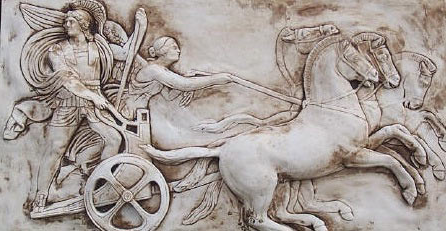 Three Only’s
Language Patterns& prior Skills
Imagery/Sense-of/Awareness; Connections
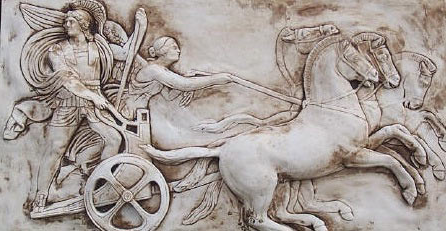 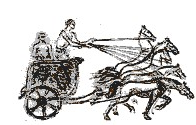 Root Questions
predispositions
Different Contexts in which likely to arise;dispositions
Techniques & Incantations
Standard Confusions & Obstacles
Emotion
Behaviour
Awareness
Only Emotion is Harnessable
Only Awareness is Educable
Only Behaviour is Trainable
Phases
Getting Started
Initiating
Getting Involved
Mulling
Sustaining
Keeping Going
Insight
Being Sceptical
Concluding
Contemplating
Six Modes of Interaction
Initiating
Sustaining
Concluding
Expounding
Explaining
Exploring
Examining
Exercising
Expressing
Initiating Activity
Silent Start
Particular (to general);General (via particular)Semi-general (via particular to general)
Worked example
Use/Application/Context
Specific-Unspecific
Manipulating:
Material objects (eg cards, counters, …)
Mental images (diagrams, phenomena)
Symbols (familiar & unfamiliar)
Sustaining Activity
Questions & Prompts
Directed–Prompted–SpontaneousScaffolding & Fading
Energising (praising-challenging)
Conjecturing
Sharing progress/findings
Concluding Activity
Conjectures with evidence
Accounts that others can understand
Reflecting on effective & ineffective actions
Aspcts of inner task (dispositions, …)
Imagining acting differently in the future
Balanced Activity
Affordances
Constraints
Attunements
OuterTask
InnerTask
Intended& Enacted
goals
Implicit
goals
Ends
Ends
Tasks
Tasks
Resources
Resources
Means
Means
CurrentState
CurrentState
Expounding
Explaining
Exploring
Examining
Exercising
Expressing
Student
Content
Teacher
Teacher
Student
Content
Content
Teacher
Student
Expressing
Expounding
Examining
Content
Student
Teacher
Content
Teacher
Student
Student
Content
Teacher
Exercising
Explaining
Exploring
Activity
Goals, Aims,Desires, Intentions
Resources:(physical, affective cognitive, attentive)
Tasks(as imagined, enacted,experienced, 
…)
Initial State
Affordances– Constraints–Requirements
(Gibson)
Potential
What builds on it(where it is going)
Most it could be
Math’l & Ped’cessence
Least it can be
What it builds on
(previous experiences)
Affordances– Constraints–Requirements
(Gibson)
Directed–Prompted–Spontaneous
Scaffolding & Fading (Brown et al)
ZPD (Vygotsky)
[Speaker Notes: Role of reflection in achieving affordances]
Thinking Mathematically
CME
Do-Talk-Record (See–Say–Record)
See-Experience-Master
Manipulating–Getting-a-sense-of–Artculating
Enactive–Iconic–Symbolic
Directed–Prompted–Spontaneous
Stuck!: Use of Mathematical Powers
Mathematical Themes (and heuristics)
Inner & Outer Tasks
Frameworks (틀)
Enactive– Iconic– Symbolic
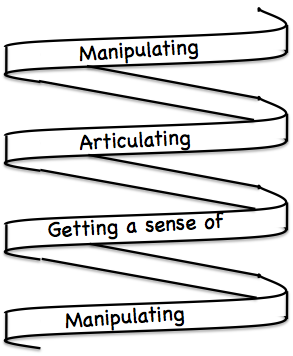 Doing – Talking – Recording
See – Experience – Master
Follow-Up
Designing & Using Mathematical Tasks (Tarquin/QED)
Thinking Mathematically (Pearson)

Mathematics as a Constructive Activity (Erlbaum)
Questions & Prompts for Mathematical Thinking (ATM)
Thinkers (ATM)
Learning & Doing Mathematics (Tarquin)
Researching Your Own Practice Using The Discipline Of Noticing (RoutledgeFalmer)
j.h.mason @ open.ac.uk
mcs.open.ac.uk/jhm3